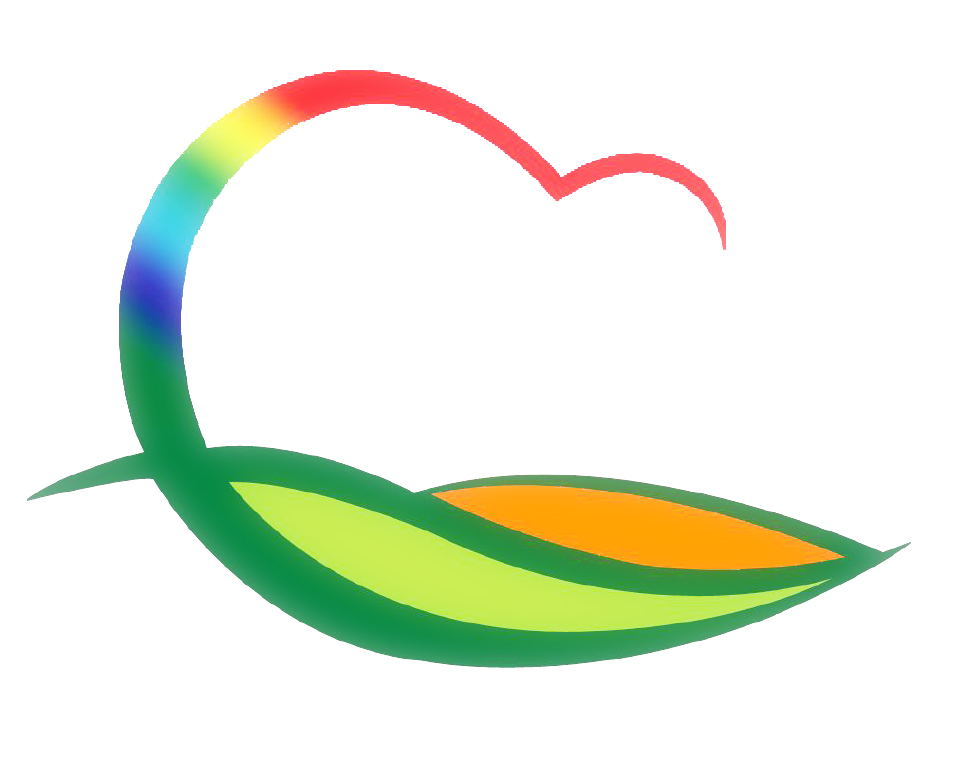 기획감사관
(2022. 5. 23. ~ 5. 29.)
3-1. 2022년 충청북도 종합감사 본감사
5. 18.(수) ~ 5. 26.(목) / 소회의실 / 감사단장 외 17명 
2019. 4월 이후 추진 업무
3-2. 5월 「찾아가는 무료 법률상담실」운영
5. 24.(화) 11:00 ~ 12:00 / 상촌면사무소 
상담관: 이세종 변호사(법무법인 우성)
상담내용: 행정·민사·형사·가사소송 상담, 법령해석 등
3-3. 상반기 신속집행 시군 부단체장 영상회의
5. 25.(수) 16:30 / 영상회의실 / 부군수님 참석